ফুলগাঁও
অনলাইন
প্রাইমারি
স্কুল
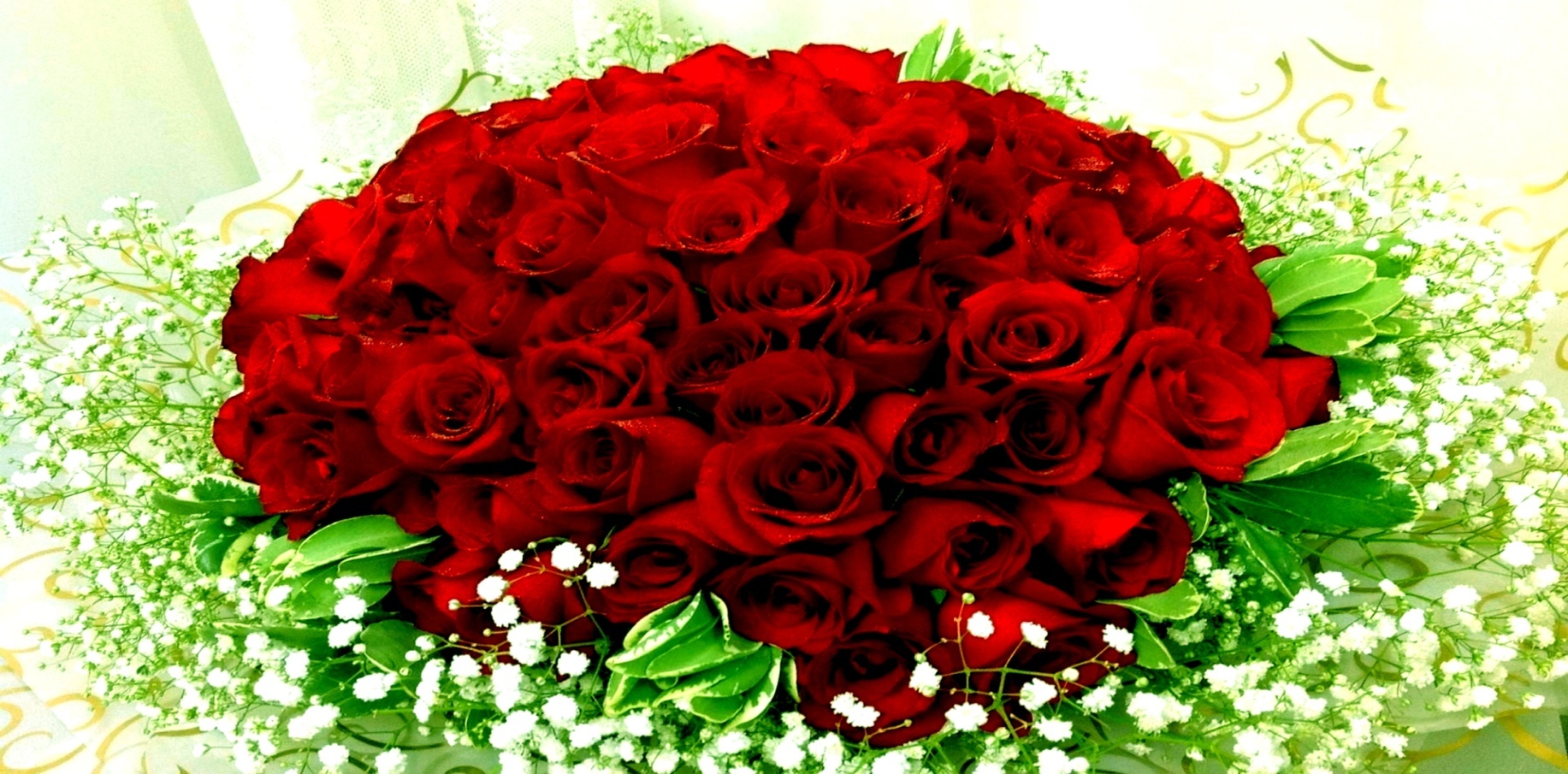 স্বাগতম
শিক্ষক পরিচিতিঃ 
      
       আয়েশা ছিদ্দিকা
         প্রধান শিক্ষক
রামপুর সরকারি প্রাথমিক বিদ্যালয়
        লাকসাম, কুমিল্লা ।
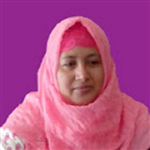 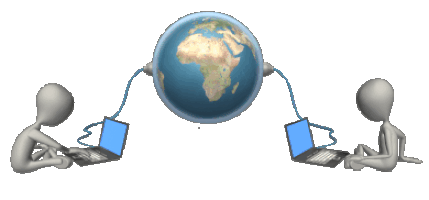 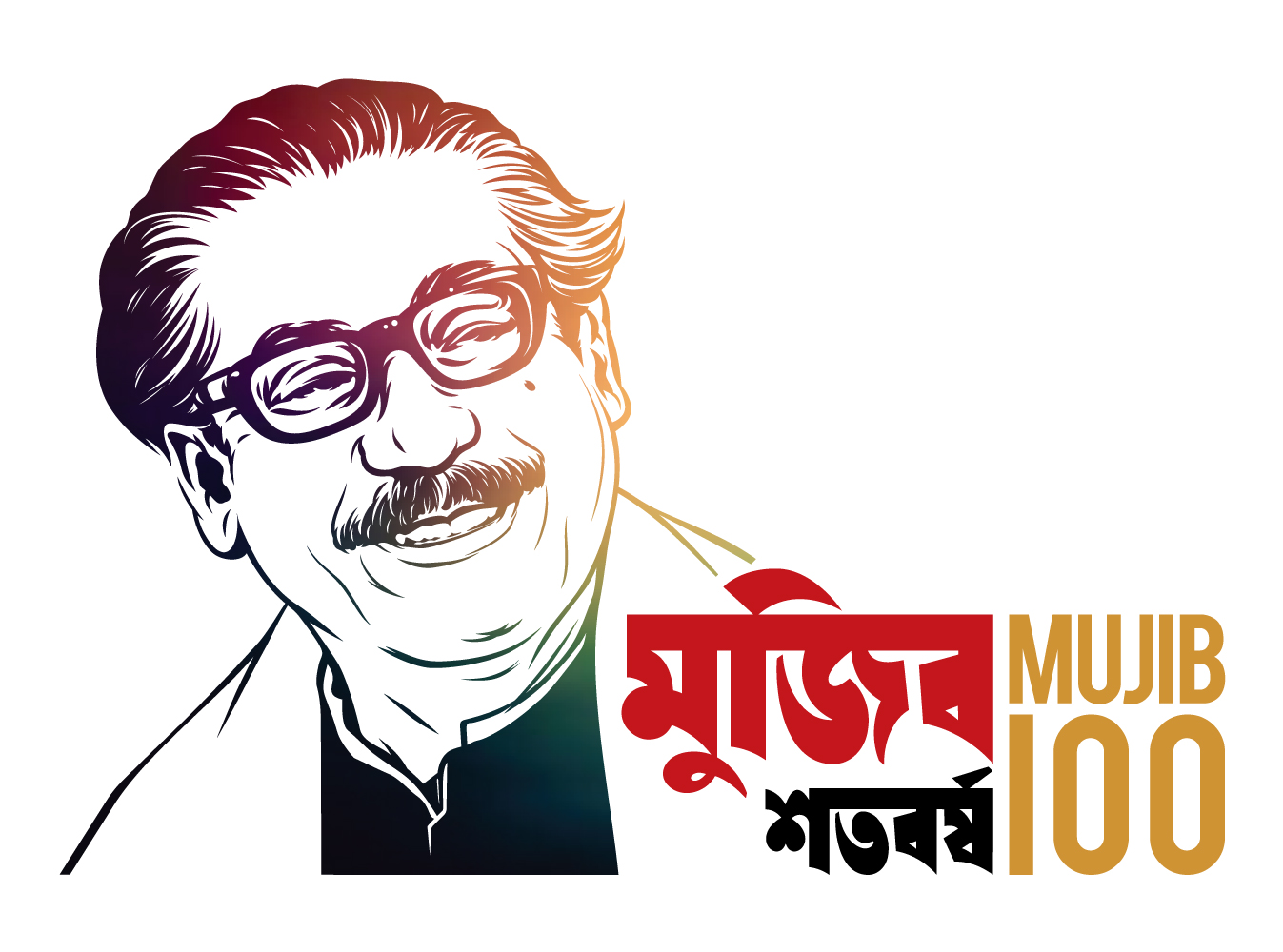 পাঠ পরিচিতি

শ্রেণি				: পঞ্চম
বিষয়				: বাংলা
পাঠশিরোনাম	: সংকল্প
পাঠ্যাংশ			: থাকবো না কো.........মুঠোয় পুরে। 
সময়				: 30 মিনিট
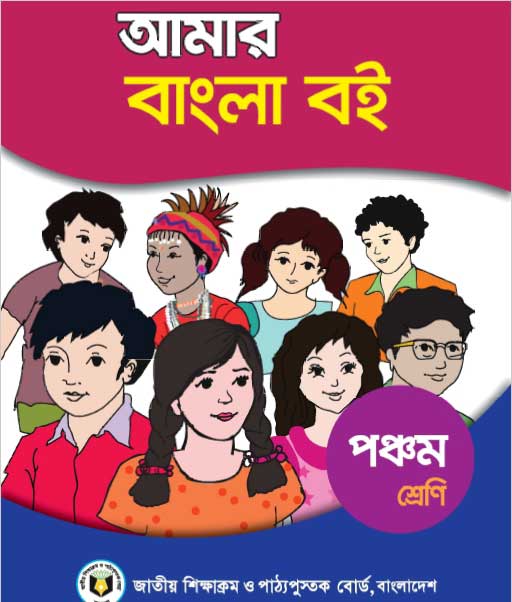 চলো আমরা একটি ভিডিও দেখি-
https://www.youtube.com/watch?v=AUaQBaQ0rEs
ভিডিওটিতে তোমরা কি দেখতে পেলে?
শোনা	  ১.২.১ উচ্চারিত পঠিত বাক্য, কথা মনেযোগ সহকারে শুনবে।
বলা  	 ২.১.১ প্রমিত উচ্চারণে ও ছন্দ বজায় রেখে কবিতা আবৃত্তি করতে পারবে।
বলা  	 ৩.১.১ প্রমিত উচ্চারণে কথা বলতে পারবে।
লেখা 	 ৪.১.১ অভিমত সহ পরিচিত পরিবেশ ও অভিজ্ঞতার বিবরণ লিখতে পারবে।
শিখনফল
এ পাঠ শেষে শিক্ষার্থীরা...
ক্রিয়াপদ কাকে বলে? উদাহরণ দাও
যে পদ দ্বারা কোনোকিছু করা, হওয়া, খাওয়া, যাওয়া অর্থাৎ কোনো কাজ বোঝায়, তাকে ক্রিয়াপদ বলে। 
যেমন : পড়া, লেখা, করা, পড়ে, যায়, চড়া, বলা আঁকা, দেখা, ঘোরা, মরা, আসা, চলা, থাকা, শুনা, বেড়ানো, পড়া, খেলা, নামা, ধরা, হাসা, বানানো, দেয়া, চেনা, জানা, ডাকা, জন্মানো, রাখা, উঠা, পাওয়া, বসা, বাঁচা ইত্যাদি।
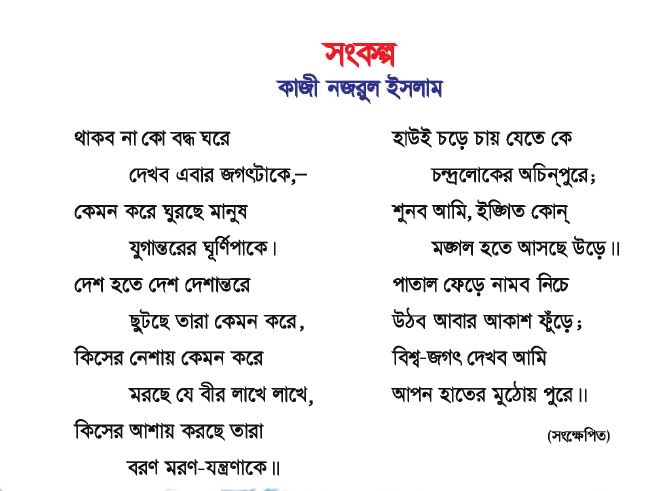 ক্রিয়াপদ গুলি চিহ্নিত করি
মূলভাব
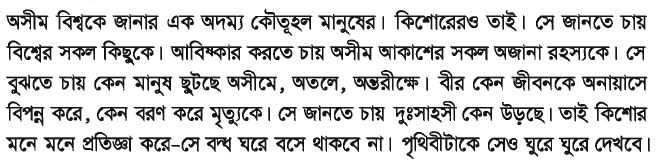 এ মূলভাবটি আরেকভাবে পড়া যায়।
অসীম বিশ্বকে জানিবার এক অদম্য কৌতুহল মানুষের। কিশোরেরও তাহাই। সে জানিতে চাহে বিশ্বের সকল কিছুকে।  আবিষ্কার করিতে চাহে অসীম আকাশের সকল অজানা রহস্যকে। সে বুঝিতে চাহে কেন মানুষ ছুটিতেছে অসীমে, অতলে, অন্তরীক্ষে। বীর কেন জীবনকে অনায়াসে বিপন্ন করে, কেন বরণ করে মৃত্যুকে। সে জানিতে চাহে দুঃসাহসী কেন উড়িতেছে। তাই কিশোর মনে মনে প্রতিজ্ঞা করে-সে বদ্ধ ঘরে বসিয়া থাকিবে না। পৃথিবীটাকে সেও ঘুরিয়া ঘুরিয়া  দেখিবে।
এবার আমরা জানব বাংলা ভাষায় ক্রিয়াপদের রীতি
বাংলা ভাষার রীতি দুটি। যথাক্রমে :
(১) সাধু রীতি
(২) চলিত রীতি
সাধু রীতি
সাধু রীতি প্রাচীন বা পুরোনো;
সাধু রীতিতে ক্রিয়াপদগুলো পূর্ণরূপে ব্যবহৃত হয়। যেমন : করিয়া, আঁকিয়া, লেখিয়া, ঘুরিতেছে ইত্যাদি;
সাধু রীতিতে সর্বনাম পদগুলোও পূর্ণরূপে ব্যবহৃত হয়। যেমন : এই, সেই, ইহারা, তাহারা ইত্যাদি।
চলিত রীতি
চলিত রীতি আধুনিক বা নতুন;
চলিত রীতিতে ক্রিয়াপদগুলো সংক্ষিপ্ত রূপে ব্যবহৃত হয়। যেমন : করে, আঁকা, লেখা, ঘুরছে ইত্যাদি;
চলিত রীতিতে সর্বনাম পদগুলোও সংক্ষিপ্ত রূপে ব্যবহৃত হয়। যেমন : এ, সে, এরা, তারা ইত্যাদি।
এবার আমরা ক্রিয়াপদের সাধু ও চলিত রূপ শিখি
সাধু রূপ
চলিত রূপ
সাধু রূপ
চলিত রূপ
আঁকিয়া লেখিয়া দেখিয়া ঘুরিয়া
আঁকা 
লেখা 
দেখা 
ঘুরা
ছুটিয়া আসিয়া চলিয়া 
মরিয়া
ছুটা 
আসা 
চলা 
মরা
পাঠ্য বইয়ের ৮ পৃষ্ঠায় ক্রিয়াপদের সাধু ও চলিত রূপ শিখি
চলিত রূপ
সাধু রূপ
চলিত রূপ
সাধু রূপ
আঁকব 
দেখব 
ঘুরছে 
মরছে
আঁকিব
দেখিব
ঘুরিতেছে 
মরিতেছে
ছুটছে 
আসছে 
চলছে
ছুটিতেছে
আসিতেছে 
চলিতেছে
আরোও কিছু ক্রিয়াপদের সাধু ও চলিত রূপ শিখি
সাধু রূপ
চলিত রূপ
সাধু রূপ
চলিত রূপ
গিয়াছে 
বাঁচিতে
আসিয়াছেন
বানাইতে
শুনিয়াছেন
দিয়াছিলেন
গেছে 
বাঁচতে
এসেছেন
বানাতে
শুনেছেন
দিয়েছিলেন
পড়াইতাম
লিখিতেছি
হইয়া
চিনিব
আসিতেছে
খাইতেছি
পড়াতাম
লিখছি
হয়ে
চিনব
আসছে
খাচ্ছি
প্রদত্ত ক্রিয়াপদের চলিতরূপ কী হবে ?
চলছে
চলিতেছে
এসেছে
আসিয়াছে
বললেন
বলিলেন
উঠেছে
উঠিয়াছে
পড়ছিল
পড়িতেছিল
পেয়েছেন
পাইয়াছেন
সঠিকটি বাছাই করো
(1) খাইয়ে
খাচ্ছে
খাইতেছে
খাওয়াইয়া
খেয়েছেন
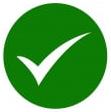 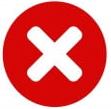 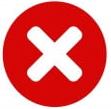 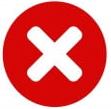 (2) শুনে
শুনিয়া
শুনছেন
শুনতেছেন
শুনিতেছেন
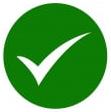 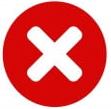 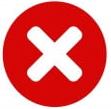 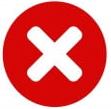 (3) দেখে
দেখেছেন
দেখিয়া
দেখছেন
দেখতেছেন
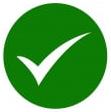 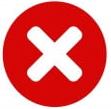 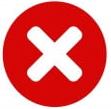 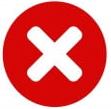 (4) যাচ্ছে
যাইতেছে
যাবে
যাইবে
যাচ্ছেন
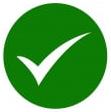 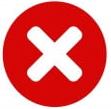 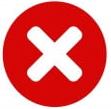 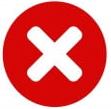 (৫)রেখেছে
রেখে
রেখেছিল
রাখছেন
রাখিয়াছে
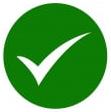 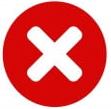 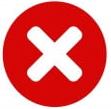 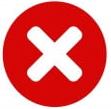 একক কাজ
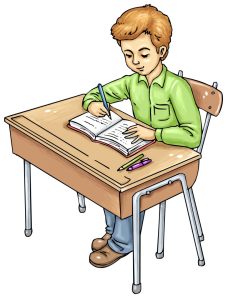 তোমার উত্তর যাচাই করো
ক্রিয়াপদগুলোর চলিতরূপ লেখ
যাইব
যাব
লিখিয়াছে
লিখেছেন
খেলতেছে
খেলছে
শুনিতেছি
শুনছি
আনিল
আনল
দলীয় কাজ
জবা-দল
গোলাপ-দল
ক্রিয়াপদের সাধুরূপ লেখ
ক্রিয়াপদের চলিতরূপ লেখ
করতে
বসে
বসিয়া
আসিতেছে
আসছে
ছুটিতেছে
আসব
আসিব
ছুটছে
ঘুরিতেছে
থাকিব
ঘুরছে
থাকব
করিতে
আনল
আনিল
করতে
ঘুরে
উড়ছে
ঘুরিয়া
উড়িতেছে
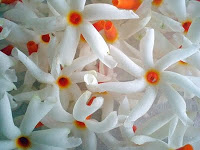 মূল্যায়ন
(১)  বাংলা ভাষায় ক্রিয়াপদের রীতি কয়টি ও কী কী ?    উদাহরণসহ শিখে তোমাদের খাতায় লিখে 
ক্রিয়াপদের চলিতরূপ লেখ : আঁকিব, করিতেছে, দেখিব, হাসিব, ছুটিতেছে, মরিতেছে।
ক্রিয়াপদের সাধুরূপ লেখ : উঠে, এসেছে, ডাকল, হয়েছে, থাকল, বেড়াতে।
বাড়ির কাজ
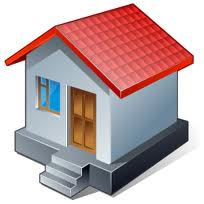 ক্রিয়াপদের চলিতরূপ লেখ : আঁকিব, করিতেছে, দেখিব, হাসিব, ছুটিতেছে, মরিয়াছে।
ক্রিয়াপদের সাধুরূপ লেখ : খাচ্ছে, এসেছে, ডাকল, হয়েছে, থাকল, বেড়াতে।
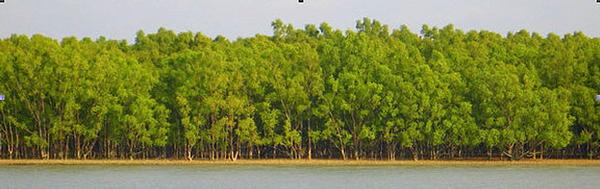 আজকের জন্য   ধন্যবাদ
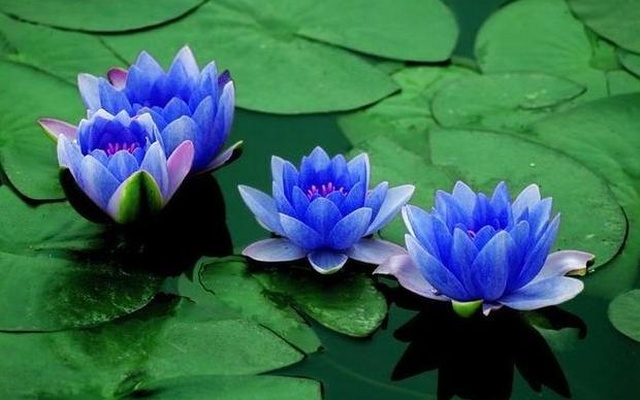